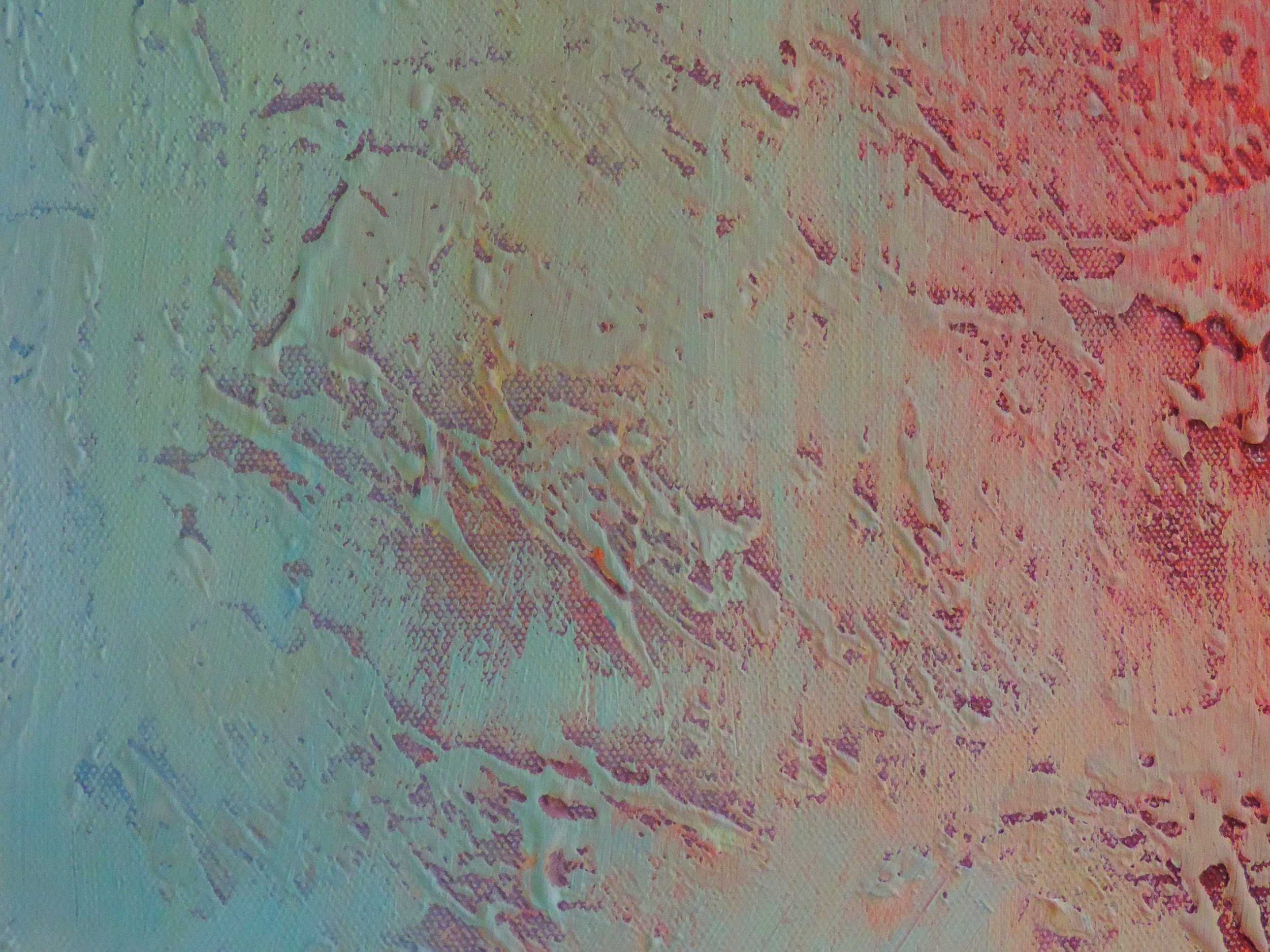 DANNA SOPHIA RANGEL IBARRA
CAMBRIDGE UNIT 10
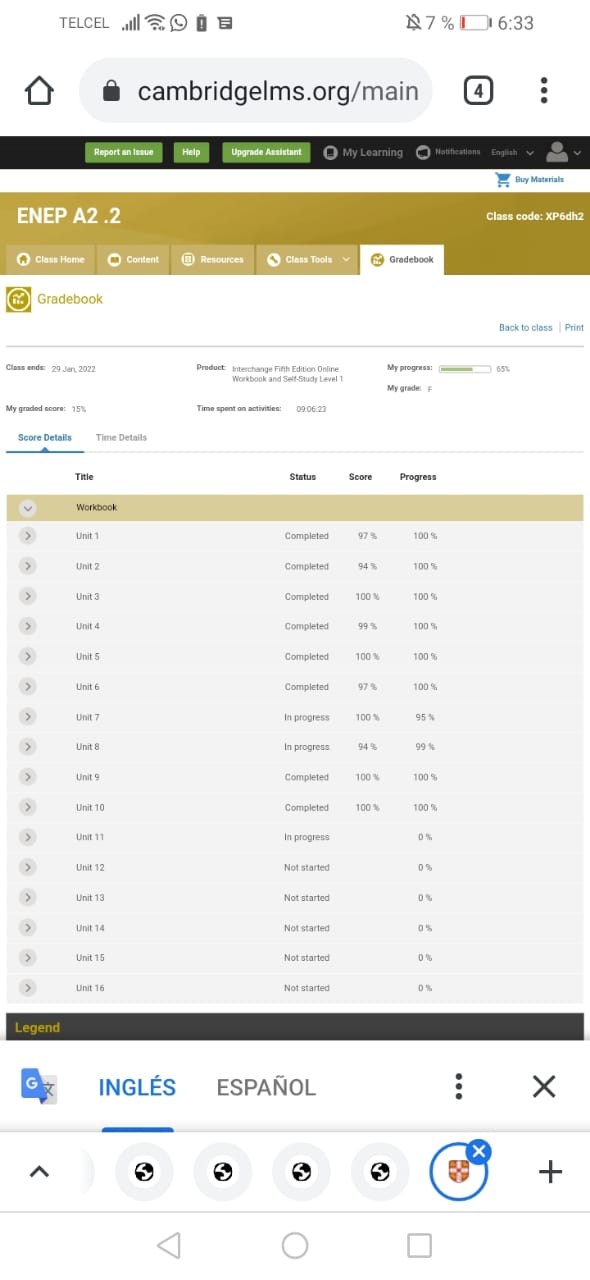 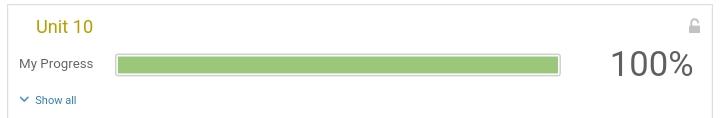